Fyzioterapie u periferních paréz
Základní pojmy
PNS - pouze nervová vlákna   (neurity, dendrity)
       - podpůrná tkáň    - vazivo (epineurium, perineurium,                  
                                             endoneurium – pružnost, pevnost)
                                            - cévy
          - aferentní   - senzitivní, senzorická vlákna
          - eferentní   - autonomní, motorická vlákna
       → většina periferních nervů je smíšená
Axon + myelinová pochva 
           - Schwannovy buňky, Ranvierovy zářezy, internodium
Motorická jednotka   
     - II. motoneuron + svalová vlákna jím zásobena
     - nejmenší MJ jen 3-7 svalových vláken
     - největší MJ až 2000 svalových vláken

Neuropatie - mononeuropatie
                  - polyneuropatie
                  - plexopatie
                  - radikulopatie
Stupně postižení
Neuropraxe 
- reverzibilní poškození myelinové pochvy
- přechodný funkční blok
dokonalá úprava během několika dnů, max. 6 T

 Axonotmeze
  - zachovány pochva a podpůrné tkáně  - spontánní regenerace
  - distálně Wallerova degenerace – ireverzibilní změny po 2 letech
  
 Neurotmeze
  - přerušení axonu i obalů
  - pouze chirurgické řešení  (sešití, spojení pomocí štěpu)
Etiologie
Trauma
Ischemicko-kompresivní příčina
Zánětlivá příčina
Toxická příčina
Metabolické postižení
Iatrogenní poškození (prevalence 17 – 30%)
Klinický obraz
Ztráta funkce, nebo dráždění nervu 
Kombinace motorické, senzitivní a vegetativní poruchy
Paréza až plegie
Svalová hypotonie až atonie
Svalová hypotrofie až atrofie
Hyporeflexie až areflexie
Fascikulace - u částečné denervace
Fibrilace - úplná denervace, EMG
Hypestezie až anestezie, dysestezie
Funkční testy HKK
n. axillaris - ABD paže (30 – 90°)

n. medianus – postavení ruky - opičí/kazatelská ruka
                          - mlýnek palců 
                          - příznak kružítka
                          - příznak sepjatých rukou
                          - zkouška pěsti
                          - izolovaná fl. posl. čl. II.prstu 
                          - příznak láhve
                          - pronace
n. ulnaris - neúplná drápovitá ruka
                       - izolovaná ABD a ADD malíku
                       - laterální dukce III. prstu
                       - Fromentův test
                       - příznak kormidla

n. radialis - kapkovitá ruka/labutí šíje
                        - zkouška sepětí prstů
                        - Ex MP kloubů, DF ruky 
                        - supinace (nad ½ humeru)
                        - extenze lokte (axila)
Funkční testy DKK
n. femoralis - fl. extendované DK vleže na zádech, 
                            Mingazzini, podklesnutí kolen, 
                            nebo rekurvace ve stoji
n. peroneus communis – vázne stoj/chůze po patách, 
                                          - stepáž/kohoutí chůze
                                          - superficialis - everze
                                          - profundus - DF, Ex prstců, 
                                                                inverze
n. tibialis - vázne stoj/chůze po špičkách, inverze
Trup
U některých onemocnění může dojít k postižení trupového svalstva např. u Guillain Barrého syndromu, MG…
Testujeme v lůžku, vleže na zádech, na boku, v sedu i ve stoji
Někdy velká nestabilita – riziko pádu, padají všemi směry, kývají se
Pacienti mají zpravidla strach z prostoru – vnímají nestabilitu a bojí se pádu 
Dochází k postižení dechových svalů – hrudník se nerozvíjí, klesá vitální kapacita plic, někdy na UPV podpůrnou i řízenou
Fyzikální terapie, teplo x chlad
Pozitivní účinky tepla (hyperemie, myorelaxace, analgezie)
    → udržení pružnosti svalů, šlach, fascií, kloub. pouzder
    → analgezie, 
    → prokrvení, hojení nervů (infračervené světlo - teplo)
Bezprostředně před cvičením
Horké zábaly, vířivá koupel, parafín, solux
Krátkodobé působení chladu stimulace (ledová lízátka)
POZOR!!! u poruchy citlivosti
Fyzikální terapie – masáž, MT, mobilizace
Normalizace tonu kůže, svalů
Zlepšení prokrvení a výživy tkání
Usnadnění odtoku krve a lymfy
Centripetální směr
V akutní fázích lehká masáž
Podvodní masáž - atrofie
Ošetření funkčních změn - posunlivost kůže, podkoží, fascií, joint-play, ošetření zkrácených svalů
Fyzikální terapie - elektroterapie
Galvanoterapie - podélná galvanizace (katelektrotonus, anelektrotonus) 
                                                         - galvanická koupel KK
Magnetoterapie - účinek vazodilatační, protizánětlivý, antiedematózní
Laser – účinek protizánětlivý, biostimulační
Elektrostimulace – u sval. síly 0,1,2 dle sval.testu (I/t křivka), 
                              u sval. síly 3 elektrogymnastika
Možnosti kinezioterapie
Polohování 
Cvičení pasivní, asistované, aktivní, proti odporu, 

Analytické cvičené – využití všech pomůcek, ve všech možných polohách 
Metody na NFP - DNS, VRL, BPP, PNF, ACT, Klap
Prvky RFT!

Cvičení na přístrojích – RedCord, motomed, rotoped, chodník….
Jemná motorika (ergoterapie) – využití kompenzačních pomůcek
Nácvik rovnováhy, senzomotorika – labilní plochy, rytmické stabilizace
Nácvik chůze – využití kompenzačních pomůcek
Polohování
prevence deformit, kontraktur, dekubitů
funkční   -   korekční  -  hyperkorekční
řada pomůcek 
     - dlahy, závěsy, polštářky, pytlíky s pískem, peroneální pásky,
      ortézy, bedýnky, klíny…
centrované postavení kloubů!
krátkodobě dle tolerance několikrát za den, nebo1-2 hodiny, nebo jen na noc, nebo 24 hodin
Pasivní pohyby
Udržení rozsahu pohybu – kloub i sval, prokrvení, protažení, odtok lymfy, zlepšení napětí, psychický efekt….
Facilitační účinky – chvění, protažení, komprese…….
Pečlivá fixace segmentu
Pozor na hypermobilitu!
NE přes bolest !
Paréza n. facialis
Periferní x centrální
Lagoftalmus (u těžkých případů někdy Tarzorafie – sešití víček 1 steh)
Snížená mimika – snížená svalová síla
Vytékání tekutin z úst
Bellův příznak
Jídlo zůstává za tváří, nepřefoukne vzduch z jedné tváře do druhé – m. bucinátor 
Ústa mohou být tažena ke zdravé straně (někdy i špička nosu), někdy je dolní víčko taženo gravitací dolů
vyšetření
Pohledem – asymetrie v obličeji
Svalový test dle Jandy nebo Pietruski
Zhodnocení zkoušek - pukající dýmka 
                                -  Bellův příznak 
Citlivost, případná bolest 
Zhodnocení lagoftalmus – v mm odhadem 
Případně I/t křivka pro stimulaci
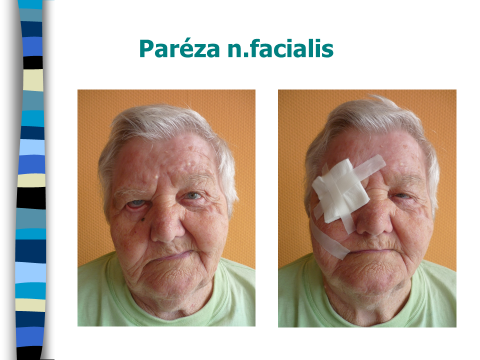 kinezioterapie
Prohřátí tkáně – solux – brýle; jiné prohřátí
Masáž – krouživými pohyby, ve směru pohybu daného svalu
Ruční stimulace chvěním – ve směru pohybu daného svalu
Provedení pohybu – pasivně, s dopomocí aktivně i s odporem
Míčkem ošetření tkáně – ne sestavy dle Jebavé – míček služí pro udržení kožní řasy
Elektrostimulace 
Tejp – stimulačně (udržuje lepší polohu)
Instruktáž pacienta pro samostatné cvičení (před zrcadlem, ne velkou silou!!, pozor na patologické synkinézy)
Instruktáž pacienta
Průvan, klimatizace - pozor
Ošetření oka – lagoftalmus, kapky, mast (případně okluzor)
Omezení televize, čtení, pc,
Omezení mluvení, výrazné mimiky, žvýkání
Přidržování zdravého ústního koutku
Polohování nemocného ústního koutku
Spaní na zádech nebo na nepostiženém boku
Zvýšená ústní hygiena, jídlo za tváří
Masáž tváře zubním kartáčkem
Umělý chrup co nejvíce nechávat v ústech